Улыбнулись сонные берёзки,
 Растрепали шёлковые косы.
Шелестят зелёные серёжки,
И горят серебряные росы.
С. Есенин


Синютина Н.П.
(учитель высшей категории)
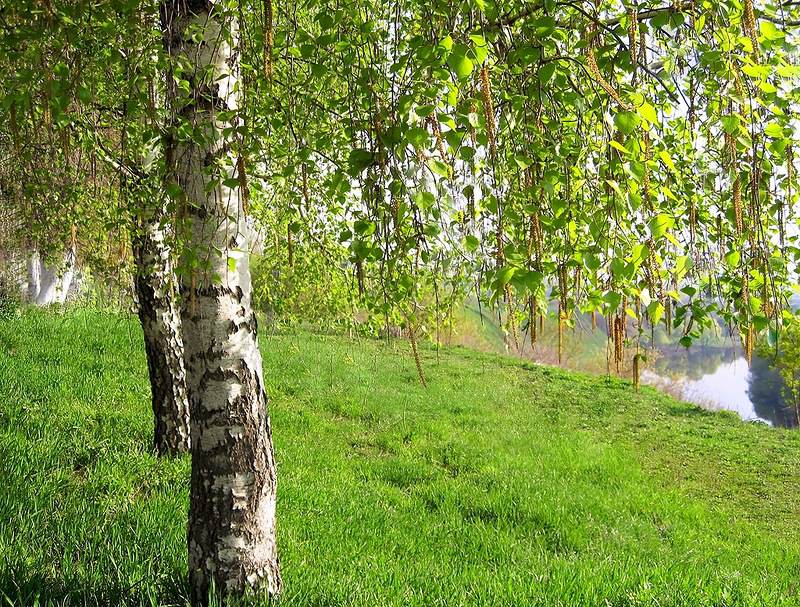 сонные
шёлковые 
зелёные
серебряные
Серебряная цепочка
Серебряный звон
Серебряная свадьба
Серебряные росы
Игра « Шифровальщик»
И.п.    серебряный звон
 Р.п.     серебряного звона
 Д.п.    серебряному звону
 В.п.    серебряный звон
 Т.п.    серебряным звоном
 П.п.   о серебряном звоне
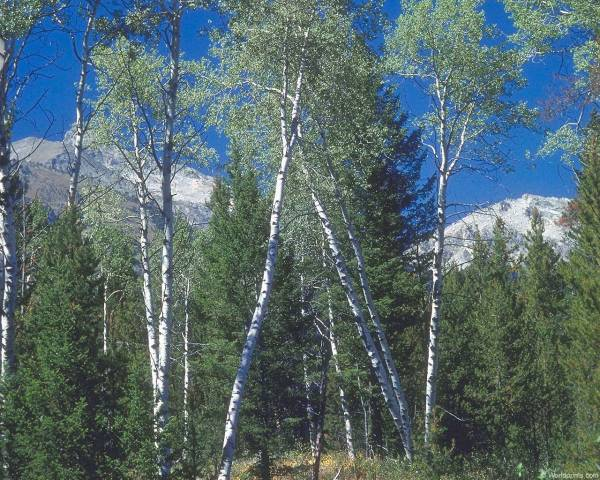 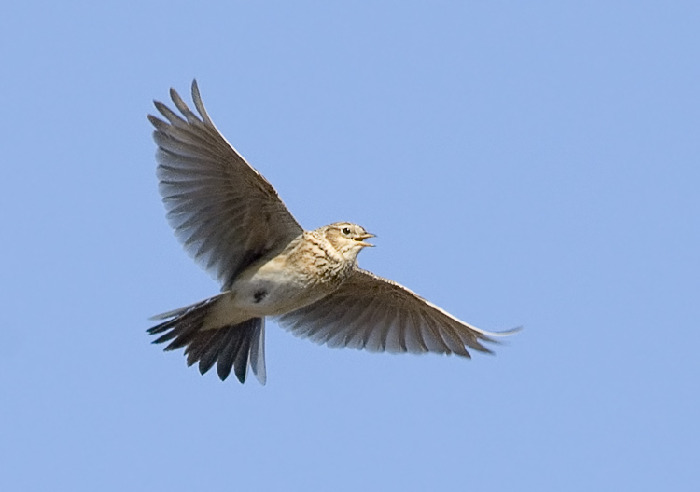 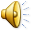 ВЕСНА
ВЕСНА В ЛЕСУ
ПРИШЛА  ВЕСНА
Оцени себя
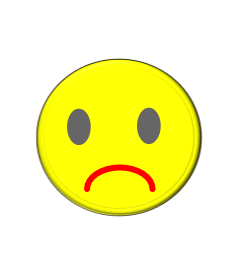 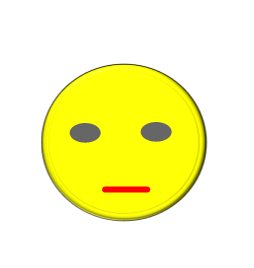 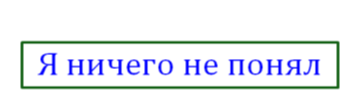 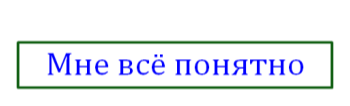 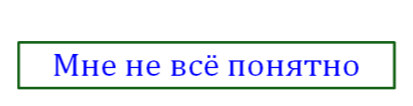 ДОМАШНЕЕ         ЗАДАНИЕ
Придумай небольшой рассказ на тему 
« Интересная встреча в лесу»
Подбери словосочетания, которые будут характеризовать звуки леса. Запиши.
Из слов собери рассказ о весне. Запиши.